K-2 Morning Meeting Day 16
I am Thankful For…
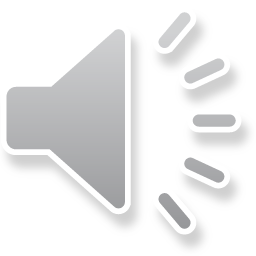 Being able to come to school.
Having good health.
My Family
My Friends
Having all the things I need to live comfortably.
Teaching at MAA!
Max, my Dog (Shhhh… He doesn’t know he is a dog)
What Are You Thankful For this Thanksgiving?
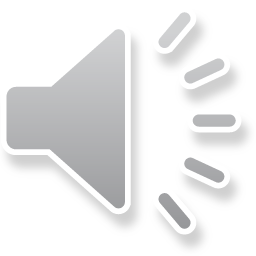 Some families don’t have enough food to eat each week.
Some families don’t have a nice, safe place to live.
Some kids don’t feel safe at home.
Who can help with these BIG problems?
Our Community Helpers (police, ambulance, social workers, medical staff, fire fighters)
The Food Bank
US!
Some People Don’t Have Everything They Need.
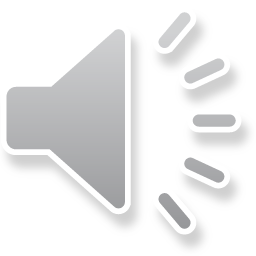 What do food banks do?
Help those families who need more food than they can buy on their own.
Each month over 400 families in our area rely on the Miramichi Food Bank to help feed them.
Families who require help can go to the food bank once a month to get supplies. There are only so many items each family can get.
How much each family can get depends on how many people are in the family.
Food Banks
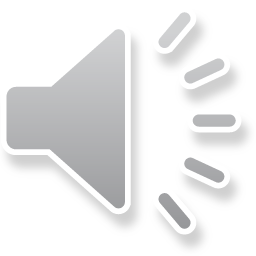 Do people have to pay at the food bank? No
How does the food bank get their food? Donations from people, churches and grocery stores.
What happens if the food bank runs out of food? It is sad but it happens. They have to close their doors.
How Can we Help? Our Food For Friends Food Drive!
Food Banks
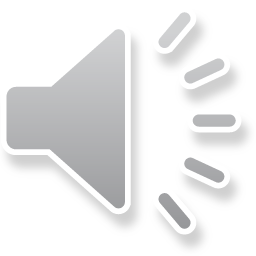 This week we are collecting items for the food bank.
Each class will collect as many items as you can and keep them stored in your classroom.
Keep a count of every item you collect. 
On Thursday, 95.9 Sun FM will be here to collect our items and take them to the food bank for us.
We will have prizes at each wing for those classes who have collected the most items.
Food For Friends!
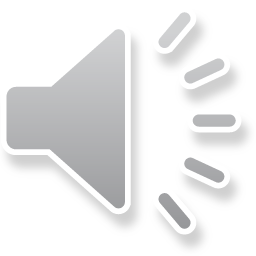 What do you call a hippo that likes to jump into a pond?
There were a lot of people on a boat, but there was not a single person on the boat. How is this possible?
You ran a race and passed the person in second place. What place did you end up in?
What is the word that is spelled incorrectly in all dictionaries?
I’m tall when I’m young and I’m short when I’m old. What am I?
Today’s Celebrations and Jokes
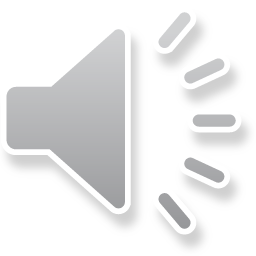